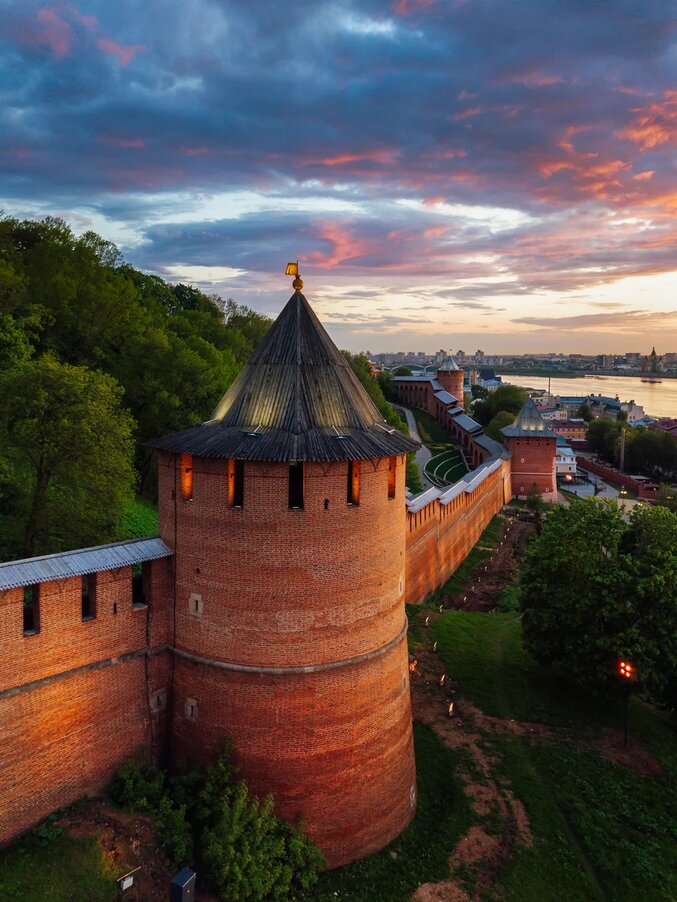 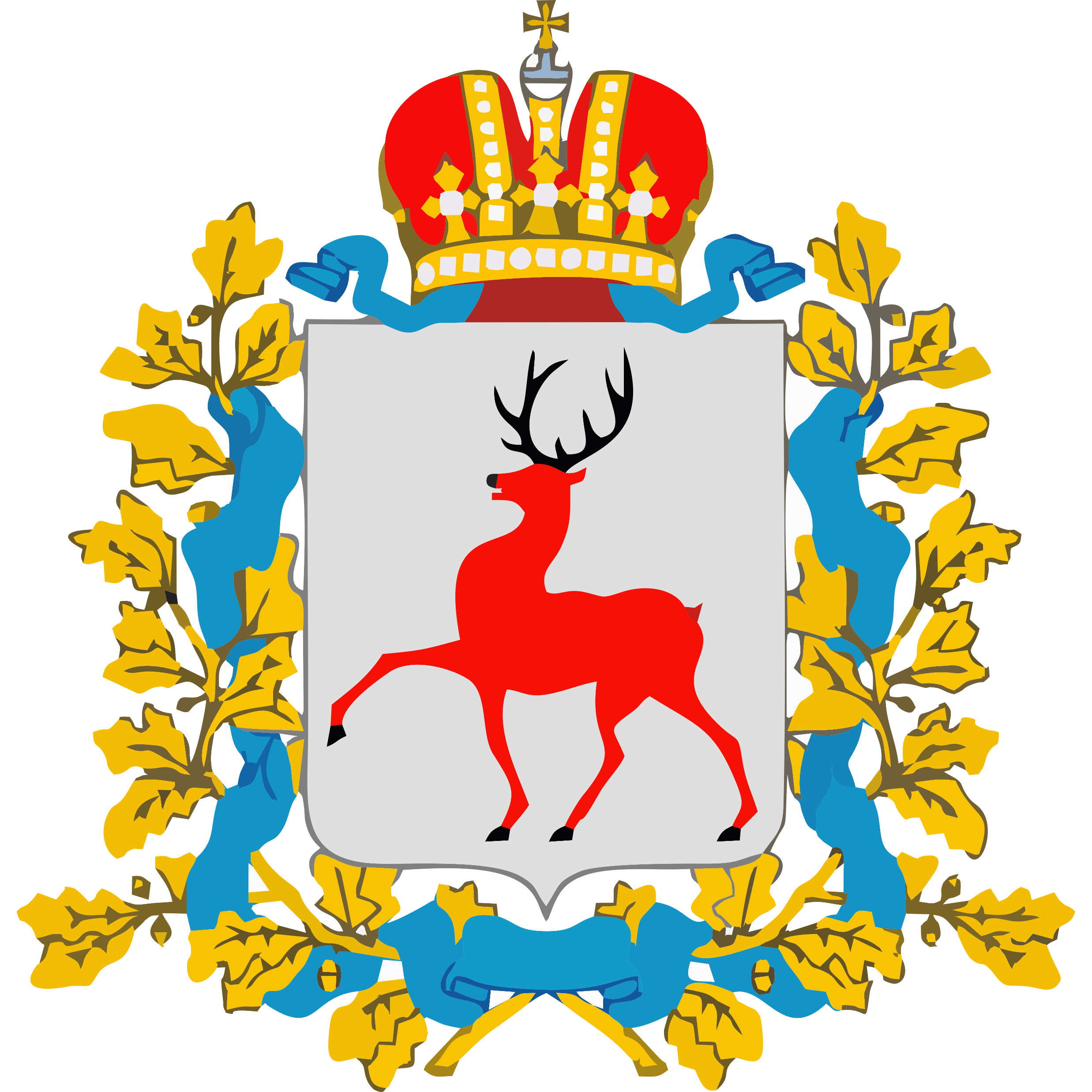 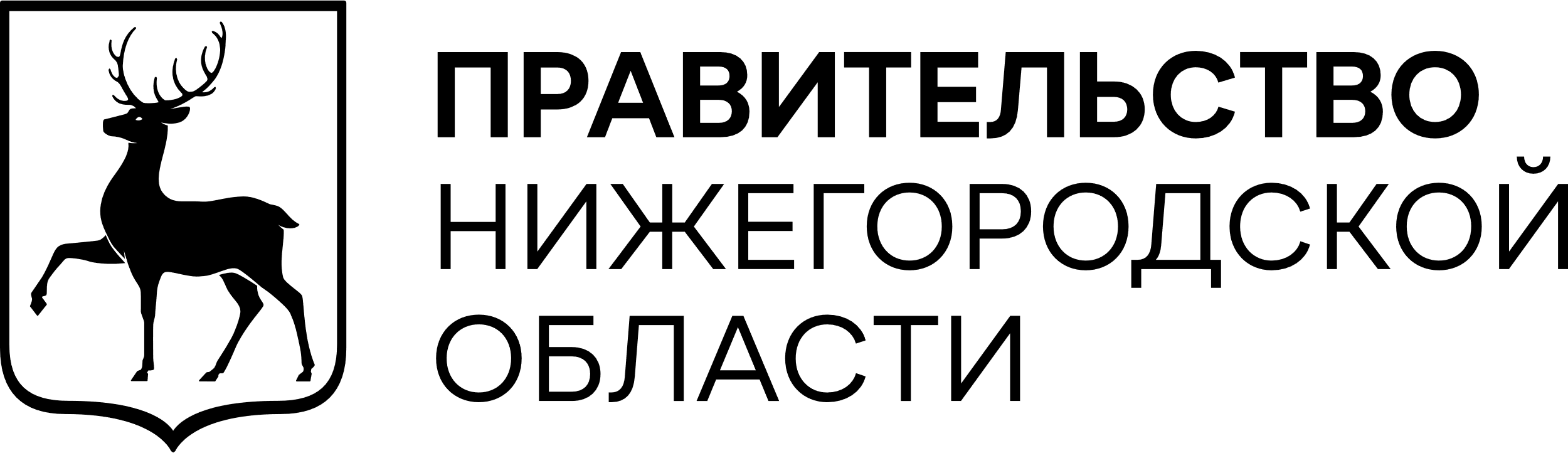 Работа кабинета забора крови (процедурный кабинет)
Министерство здравоохранения Нижегородской области
2023 г.
Паспорт проекта
ХАРАКТЕРИСТИКА ПРОЕКТА
ОБОСНОВАНИЕ ПРОЕКТА
ЦЕЛЕВЫЕ ПОКАЗАТЕЛИ
ПЛАН КОНТРОЛЬНЫХ СОБЫТИЙ
Команда проекта
Руководитель  
рабочей группы проекта
Заказчик проекта
Евстафьев В.И.
Никитина Н.И.
Главный врач
Старшая медицинская сестра
Рабочая группа
Иванова М.Г.
Семенова Ю.Е.
Жаткина Е.В.
Крылов А.С.
Манжосов П.А.
Заведующий филиалом
Экономист
Программист
Программист
Заведующий КДО
Карта текущего состояния процесса
3
2
Переход к столу забора крови
Выход из кабинета
Предъявление направления
Ожидание вызова
360с
3с
3с
600-900с
Вход в процедурный кабинет
Сократить количество дублирующих журналов.
Распределить потоки.
Выровнить загрузку процедурного кабинета путем внедрения предварительной записи через ЕЦП.
1
Забор крови (осмотр места венепункции, дезинфекция, введение иглы, забор крови, снятие жгута, повторная дезинфекция места венепункции)
Вызов пациента световым сигналом
Переход к столу для обработки рук
Обработка рук, надевание перчаток
Подготовка вакутейнеров
Регистрация в журналах + ЕЦП
600-700с
1с
3с
60с
125с
112с
Переход к зоне дезинфекции (помещение игл,
Время протекания процесса (ВПП)
ВПП (min) – 1060(18) ВПП (max) – 1160(19-20)
Переход к столу
Обработка поверхности процедурного стола
Обработка рук
Помещение в штатив вакутейнеров
перчток в контейнере
игл, перчаток в контейнер
123с
48с
15с
3с
Карта целевого состояния процесса
3
2
Переход к столу забора крови
Предъявление направления
Выход из кабинета
Ожидание вызова
10с
360с
3с
3с
Вход в процедурный кабинет
Сокращено количество дублирующих журналов.
Распределены потоки.
 Выровнена загрузку процедурного кабинета путем внедрения предварительной записи через ЕЦП.
1
Забор крови (осмотр места венепункции, дезинфекция, введение иглы, забор крови, снятие жгута, повторная дезинфекция места венепункции)
Вызов пациента световым сигналом
Переход к столу для обработки рук
Обработка рук, надевание перчаток
Подготовка вакутейнеров
Регистрация в журналах + ЕЦП
10с
1с
3с
60с
125с
112с
Переход к зоне дезинфекции (помещение игл,
Время протекания процесса (ВПП)
ВПП (min) - 9.00
ВПП (max) - 9.20
Переход к столу
Обработка поверхности процедурного стола
Обработка рук
Помещение в штатив вакутейнеров
перчток в контейнере
игл, перчаток в контейнер
123с
48с
15с
3с
Календарный план
Конечные результаты